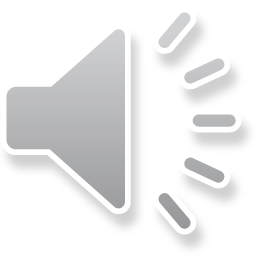 行銷研究
講師：施權峰
日期：2021/12/16
SPSS入門（三）
一、量表信效度檢定（課本 p. 115）
二、主成份分析（課本 p. 121）
三、因素分析（課本 p. 130）
四、集群分析 （課本 p. 155）
本日課程進度
01
一、量表信效度檢定
SPSS入門
（三）
SPSS入門（三）
一、量表的信度與效度
信度是指用同一種方法對同一個對象進行重複測量時，所得結果與之前測量結果相一致的程度。
效度是指測量工具或手段能够準確測量所需測量事物的程度。
02
二、主成份分析
SPSS入門
（三）
03
三、因素分析（CFA vs. EFA）
驗證性因素分析
(Confirmatory Factor Analysis, CFA)
探索性因素分析
(Exploratory Factor Analysis, EFA)
(課本p. 137)
SPSS入門
（三）
生活型態量表是用來衡量個體生活中所進行的活動、對於外在事物感興趣的程度以及對特定事物意見的一個綜合指標。
活動（Activities) 意指具體或明顯可見之行動，透過觀察可以得知，如購物、運動等。
興趣（Interests) 意指人們對於某些事物、主體、主題所引發之特別的關注
意見（Opinions)用來描述個人對於問題的解釋、期望與評價。
因此生活型態量表又稱為AIO量表。
人格特質短版量表
但….. 同學們的動機題目?
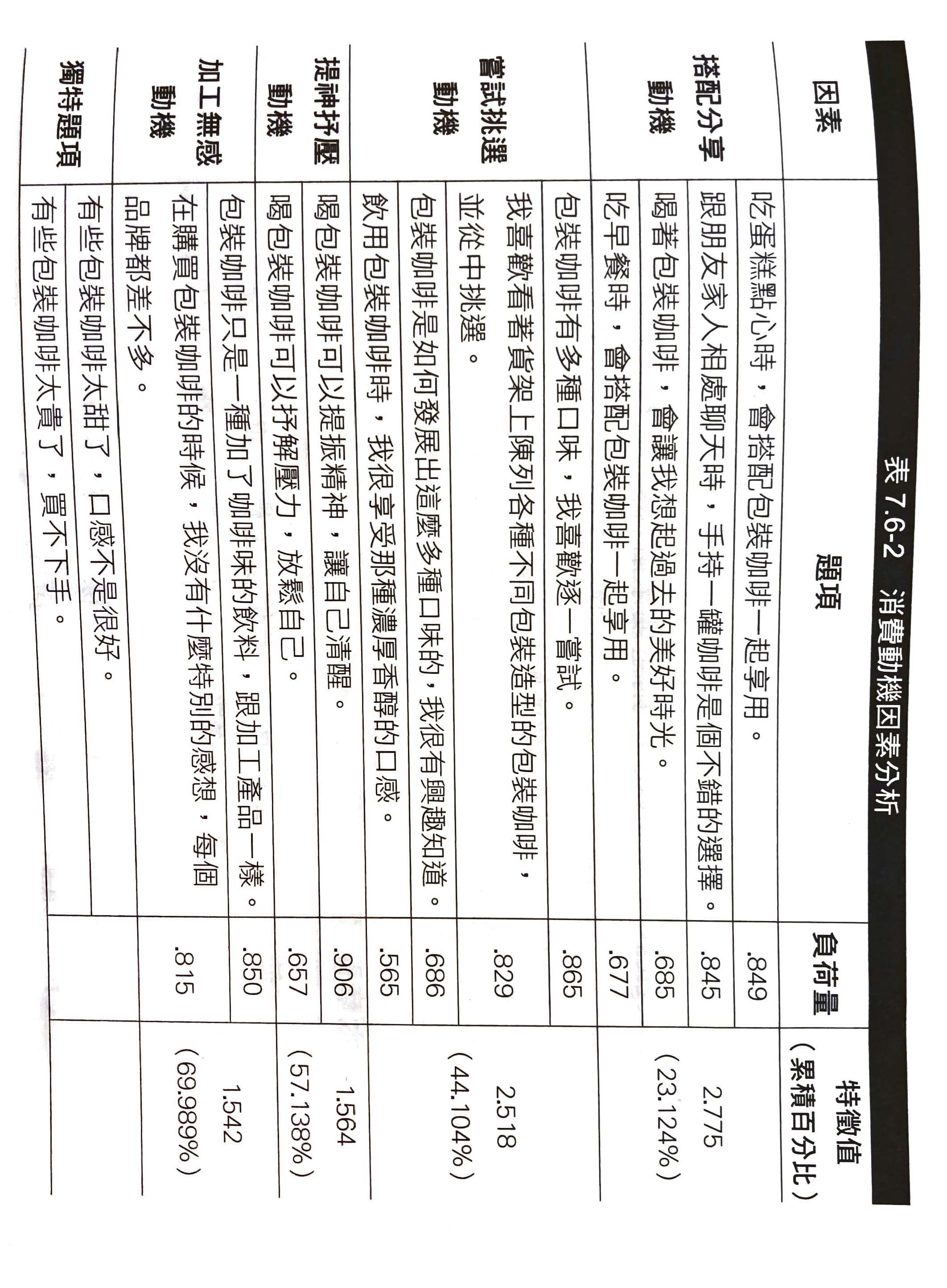 1. 記得命名
2. 萬一有題目無法分類時，怎麼辦?
權重 {a1, a2,…,aK} 的計算
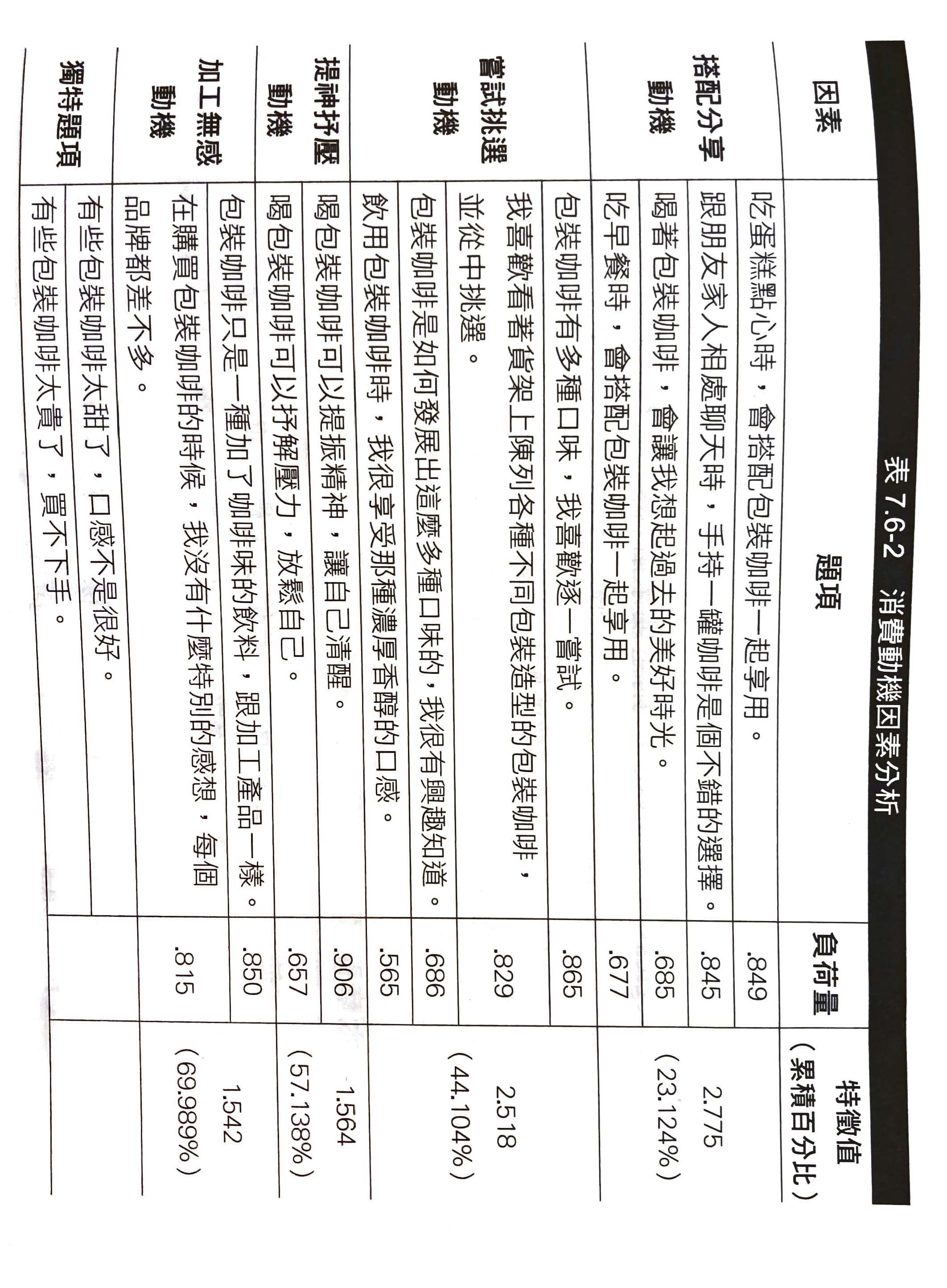 D7
D10
D2
D4
加權平均數算法 = (0.849∗7) + (0.845*6) + (0.685 *7) + (0.677*5)
                                   / (0.849 + 0.845 + 0.685 + 0.677)
SPSS入門（三）
主成分分析 vs. 因素分析
主成分分析 (單一抽象構念總指標) (Construct） 
      Y = a1X1 + a2X2 +…+ aKXK (公式)


 因素分析  (多重構面量表之萃取) (Dimension)
       X1=l11F1+l12F2+…+l1pFp+e1 (公式)
生活型態反映了一個人的態度、價值觀或世界觀
構面
生活中所進行的活動
生活型態
對於外在事物感興趣的程度
抽象構念
對特定事物的意見
後續分析指引 （課本 p. 182）1. 動機因素對品牌忠誠度
   (複迴歸)
2. 動機因素對品牌選擇
   (二元羅吉斯迴歸)

(簡言之，就是將之前的使用動機單一題項改為動機因素，全部重跑一遍。同樣的道理，所有可用單一題項，經資料縮減萃取為因素之變數，皆可依樣畫葫蘆)
(動機可以換成人格特質或生活型態)
03
SPSS入門
（三）
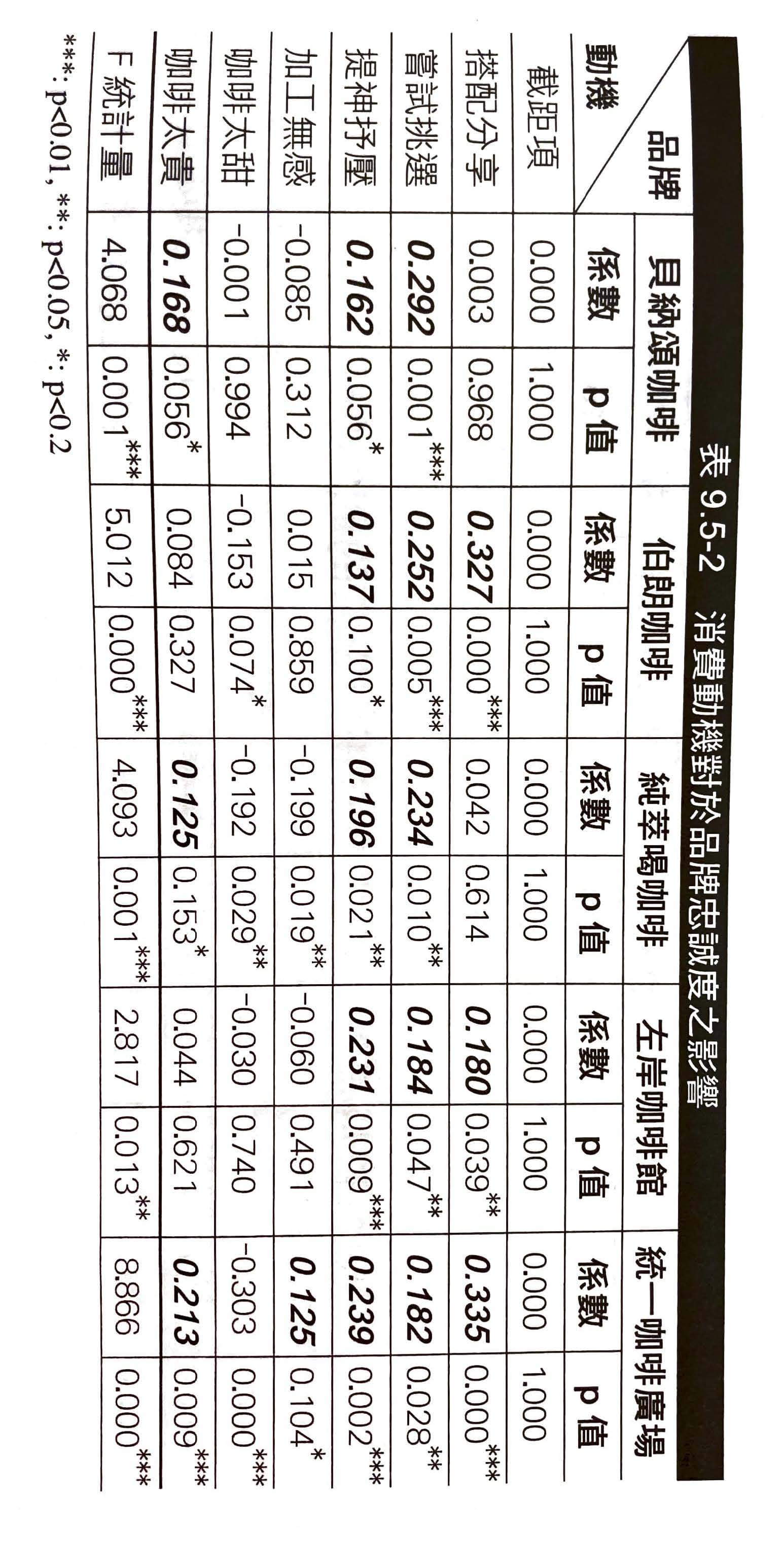 (動機可以換成人格特質或生活型態)
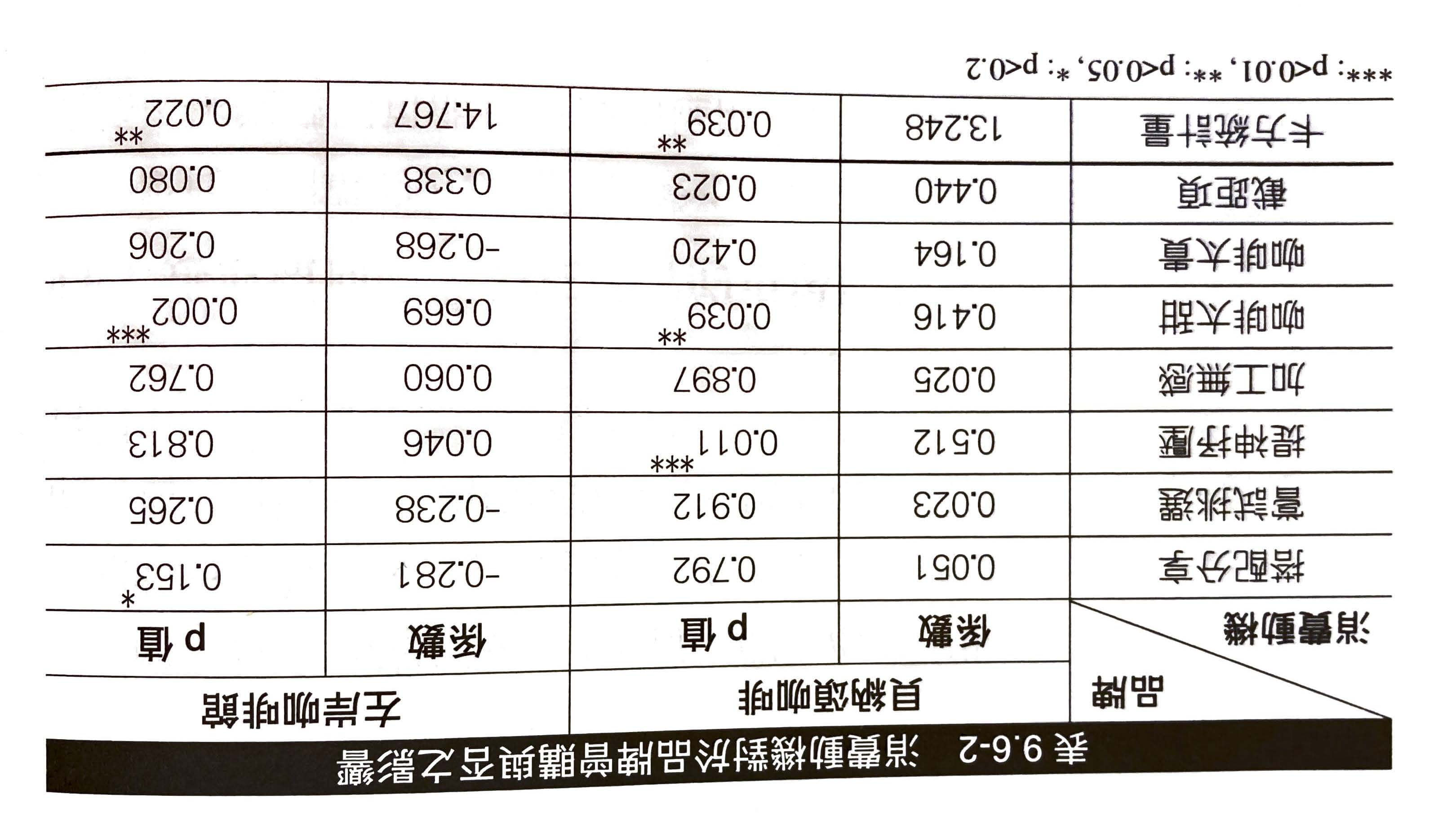 04
四、集群分析
快速集群法 (K-mean法)
層級集群法 (華德法)
兩階段集群法
經驗法則（無腦）集群法
      (3-5群)
SPSS入門
（三）
後續分析指引 （課本 p. 168）X類別 Y類別
群與性別
群與休閒活動
群與頻道選擇
群對品牌選擇
X類別Y連續
群對品牌忠誠
04
SPSS入門
（三）
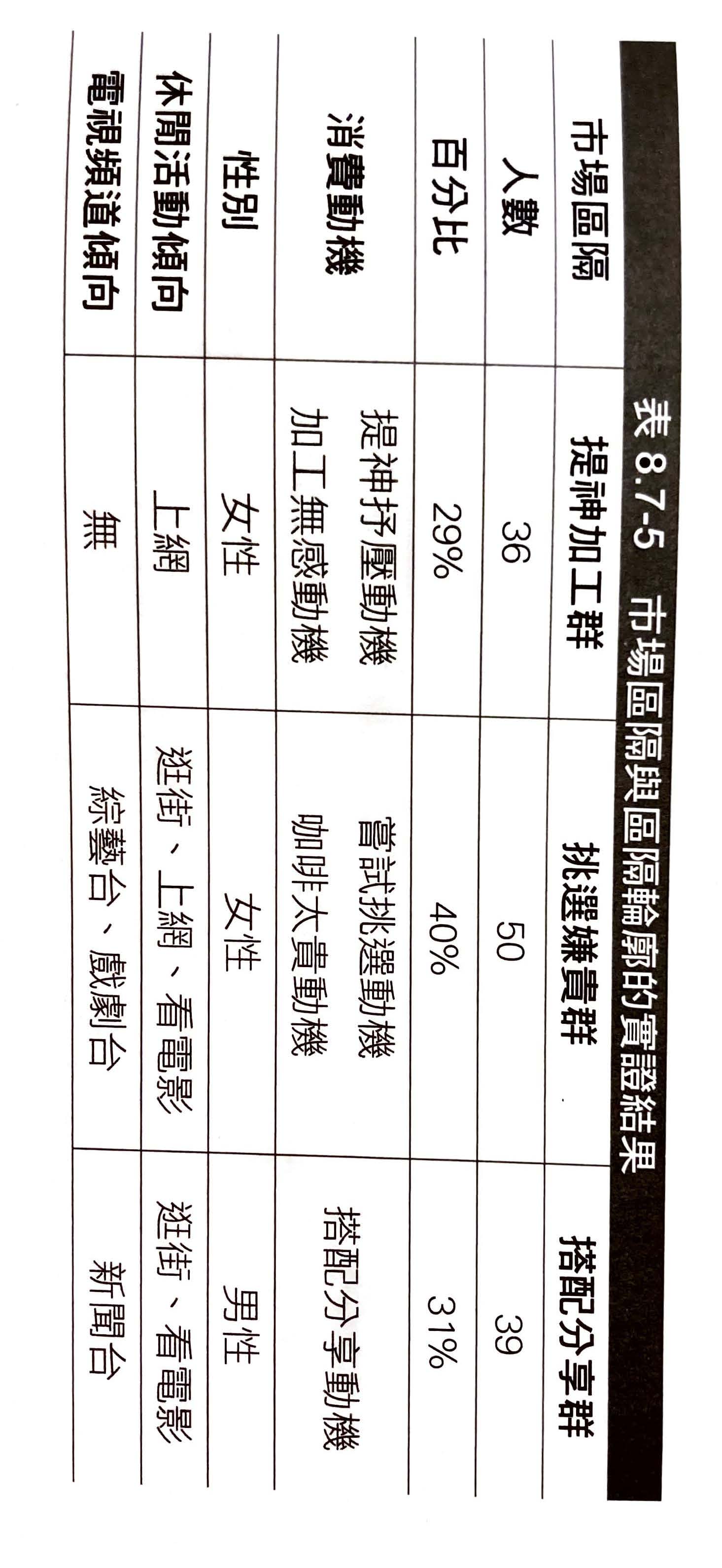 市場區隔的描述
居多
居多
居多
偏好
課本p. 168-171
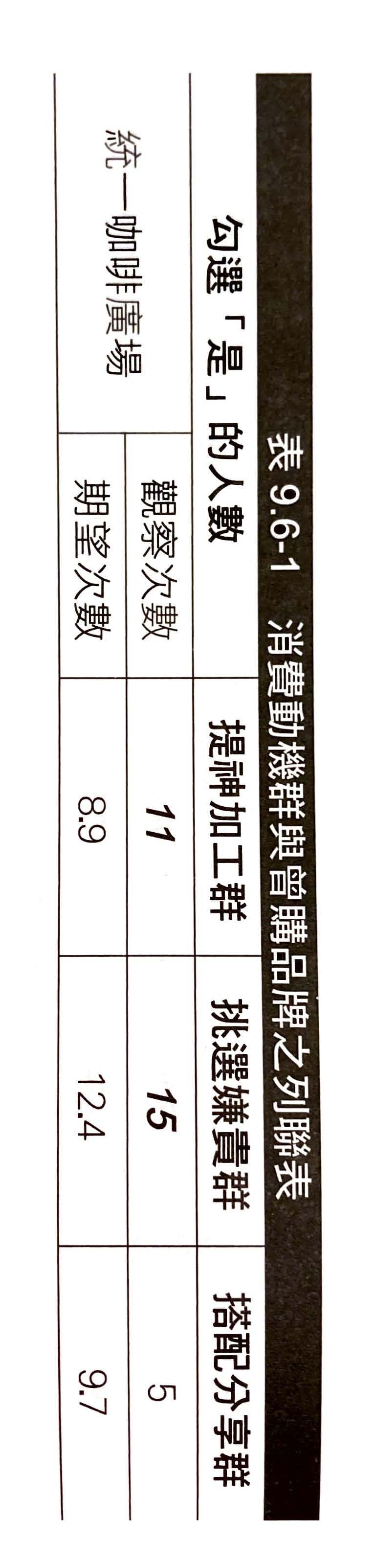 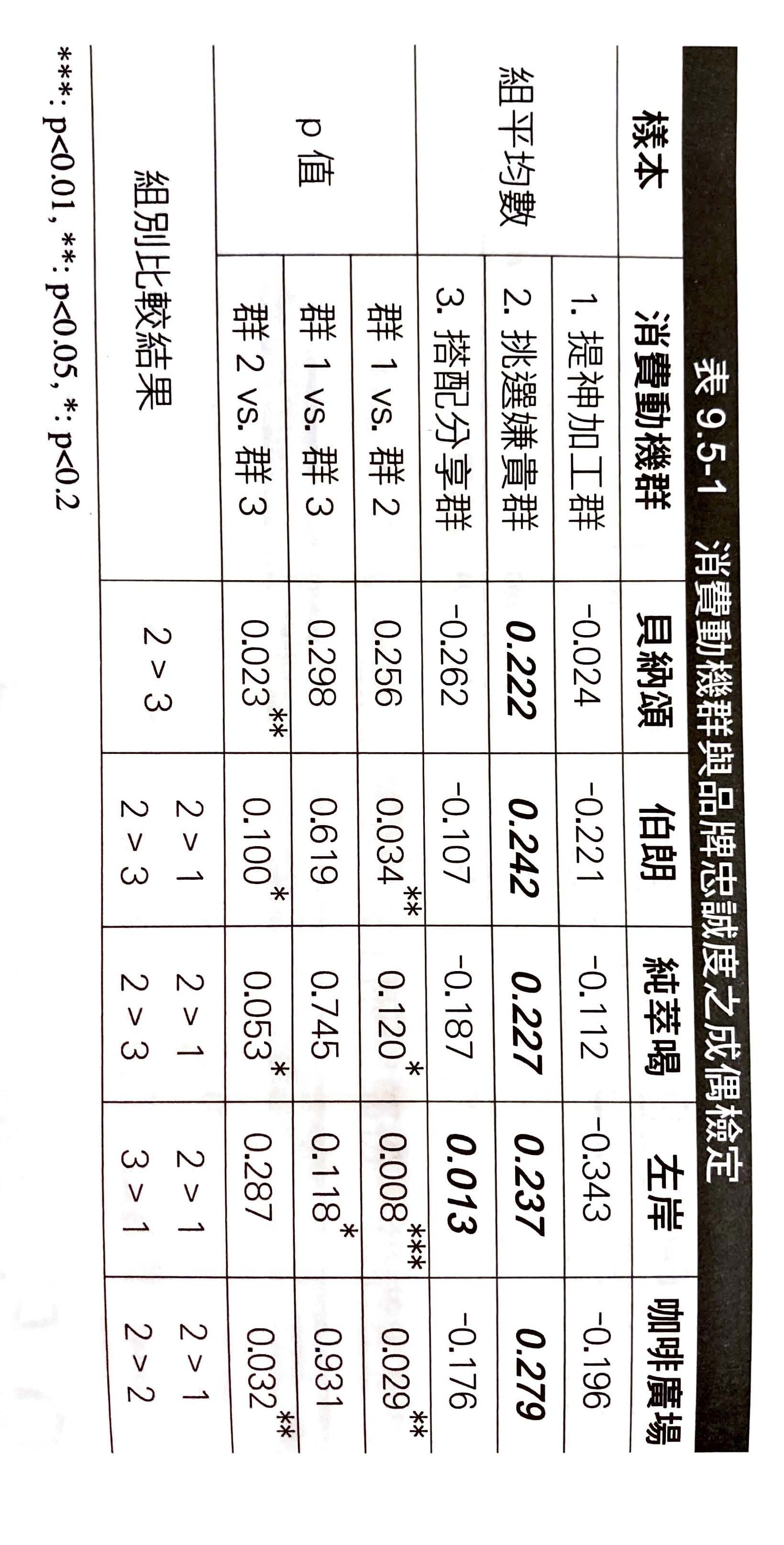 總結1 （重要觀念釐清）
CH8目的在於進行｢市場區隔｣。
主成分分析目的在於產生｢忠誠度指標｣。
因素分析目的在於產生｢購買動機因素｣。
集群分析目的在於透過｢購買動機因素｣進行市場區隔。
市場區隔後，記得對每一個市場區隔的消費者輪廓進行描述。
總結2 （重要觀念釐清）
CH9目的在於進行｢目標市場的界定｣，協助企業如何選擇最佳的進入市場。
市場界定可以分為｢現有目標市場｣以及｢潛在目標市場｣。
現有目標市場的篩選準則使用｢忠誠度指標｣，因此可以分為高忠誠與低忠誠。
潛在目標市場的篩選準則使用｢是否曾經購買過｣，因此可以分為有買過與沒買過。
選擇高低/與否，關鍵在於行銷思惟的選擇，｢主動式行銷｣亦或｢被動式行銷｣。
總結3 （重要觀念釐清）
潛在目標市場
篩選準則
現有目標市場
篩選準則
以分群後的
角度來判斷
以未分群的
角度來判斷
動機因素可以改為人格特質因素或者生活型態因素，
讓市場界定的資訊可以更加細緻
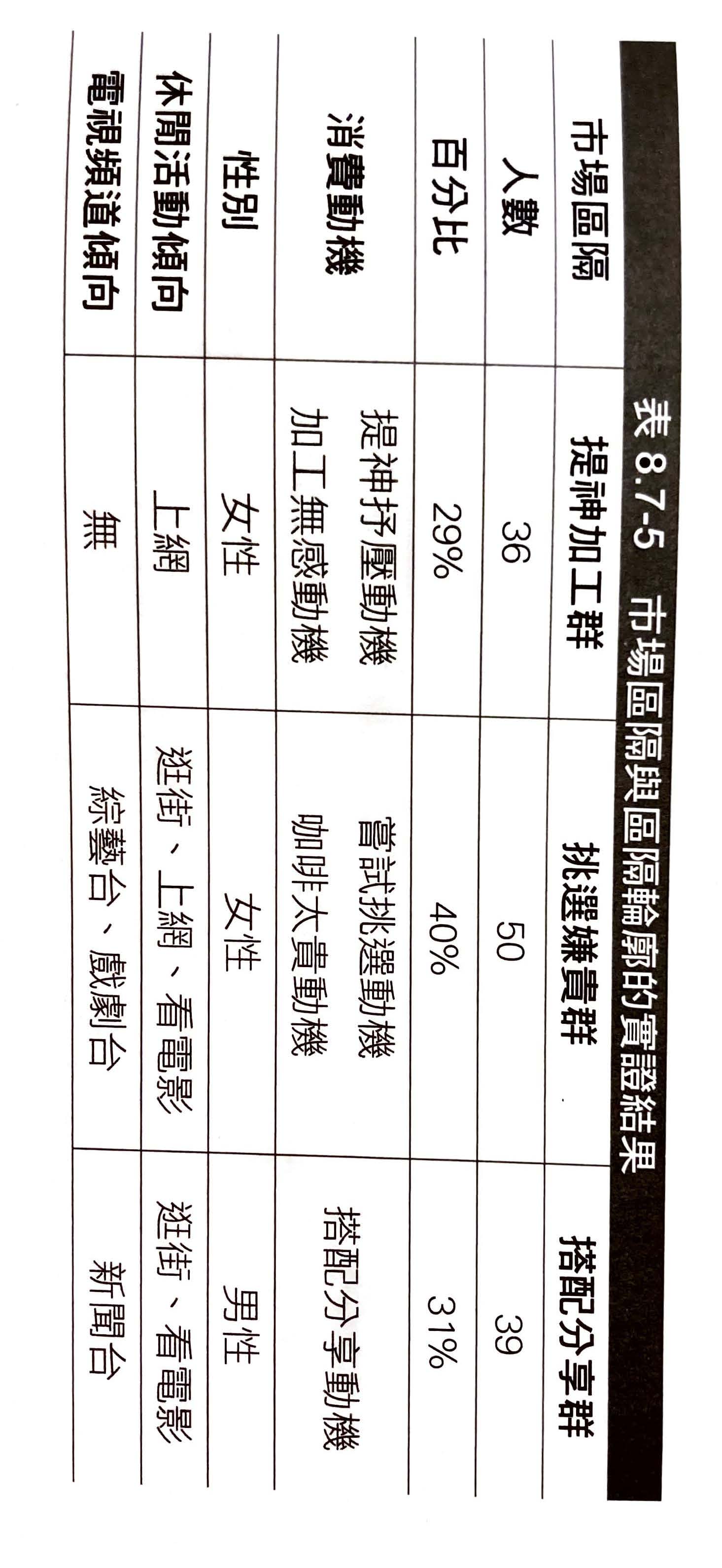 市場區隔的描述
居多
居多
居多
偏好
非常注重自己的外表、認為休閒比工作更重要
生活型態
涉入程度很高、自我監控能力很強
人格特質
05
五、後續分析指引           (補充說明)
SPSS入門
（三）
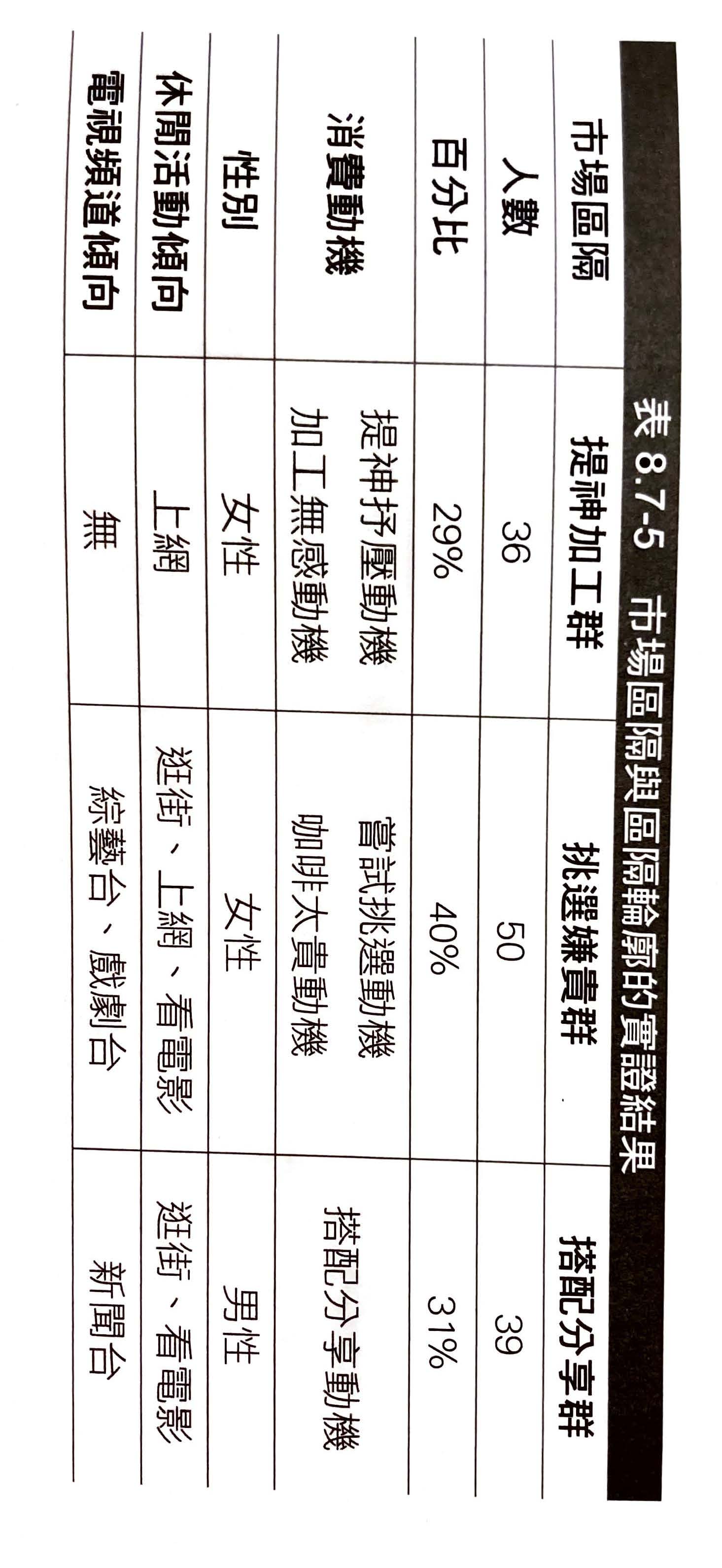 市場區隔描述與目標市場界定
男女比例
男女比例
男女比例
生活型態
認為休閒比工作更重要
我有固定的做事方式也不想改變
非常注重自己的外表
人格特質
涉入程度很高
自我監控能力很強
自尊感很強
品牌忠誠度
中
高
低
品牌選擇與否
曾購買的比例偏低
曾購買的比例偏高
曾購買的比例一半一半
購買/使用量
輕度使用者
中度使用者
重度使用者
購買/使用頻率
輕度使用者
中度使用者
重度使用者
購買通路
大賣場
便利超商
超市
四象星座
火象
風象
水象
[Speaker Notes: 人格特質
自尊 - 彰顯尊榮 
涉入程度 - 感性訴求或理性訴求 
外控 - 凡事自有安排天定  或 事在人為、人定勝天 (只會抱怨 / 會往更樂觀的方向思考問題找出解決辦法) 
自我監控 (從眾與否) 

四象星座 
火象 - 衝動 
風象 - 創新 
土象 - 務實 
水象 - 重情感 情緒化]
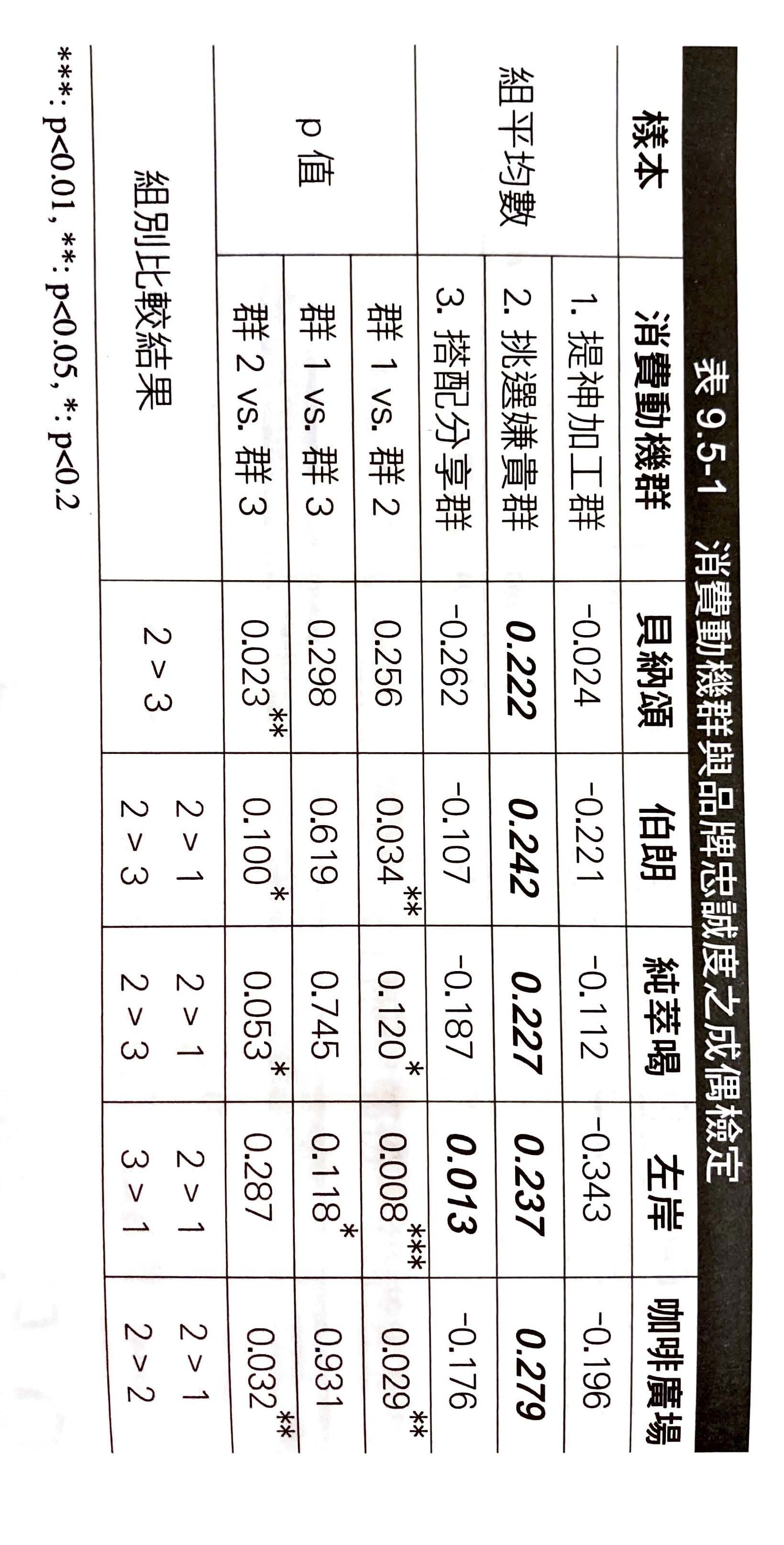 現有目標市場篩選
用ANOVA
低忠誠
高忠誠
選擇高/低那一群？尚須參考其他資訊
比如：群樣本數、購買量、購買頻率 （那個成長空間較大？）
             亦可參考其他品牌表現 （水平分析）
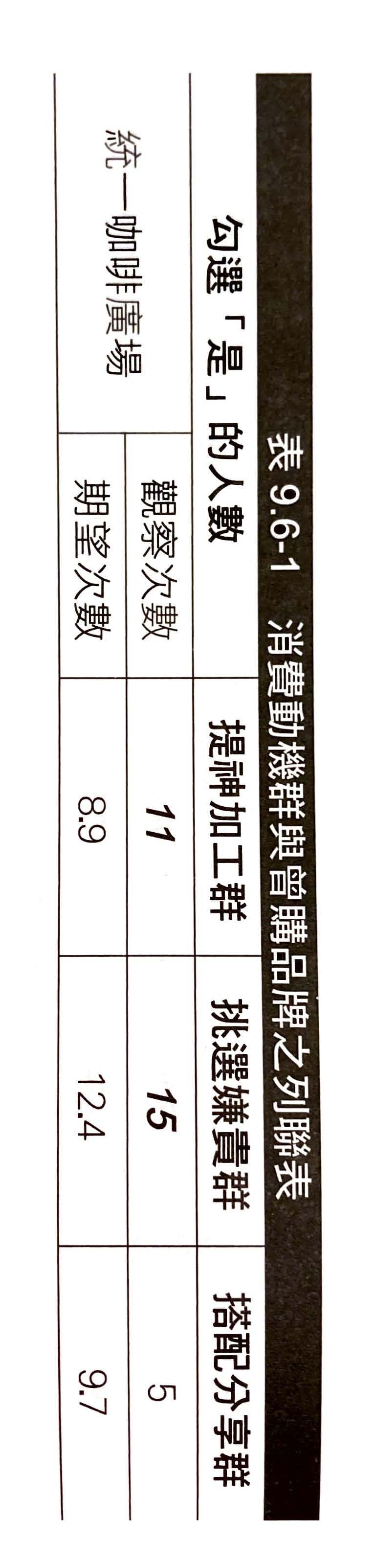 潛在目標市場篩選
用卡方分析
有買過的比例
高
低
選擇高/低那一群？亦尚須參考其他資訊
比如：群樣本數、購買量、購買頻率 （那個成長空間較大？）
             亦可參考其他品牌表現
觀念總複習
價格要定多少?
產品長甚麼樣子?
(新品設計的產品屬性)
(效用與願付價格)
產品
價格
消費者
品   牌
4P
消費者是誰? 長什麼樣子?
溝通
在這些消費者心目中
       的產品定位
通路
(人口統計、人格特質、生活型態)
(品牌定位圖)
他們的需求是什麼?
(購買動機)
該在那些通路鋪貨?
該怎麼跟潛在消費者溝通?
(溝通的主軸訊息有那些?)
(購買通路)
他們的偏好是什麼?
(感性訴求/理性訴求)
(品牌忠誠或品牌傾向)
使用那些媒體來進行溝通?
(溝通的媒體)
他們的使用(購買)行為是什麼?
(購買量、購買頻率、使用程度)